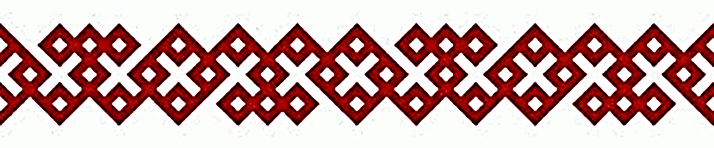 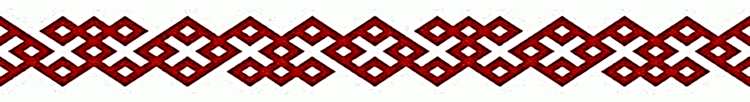 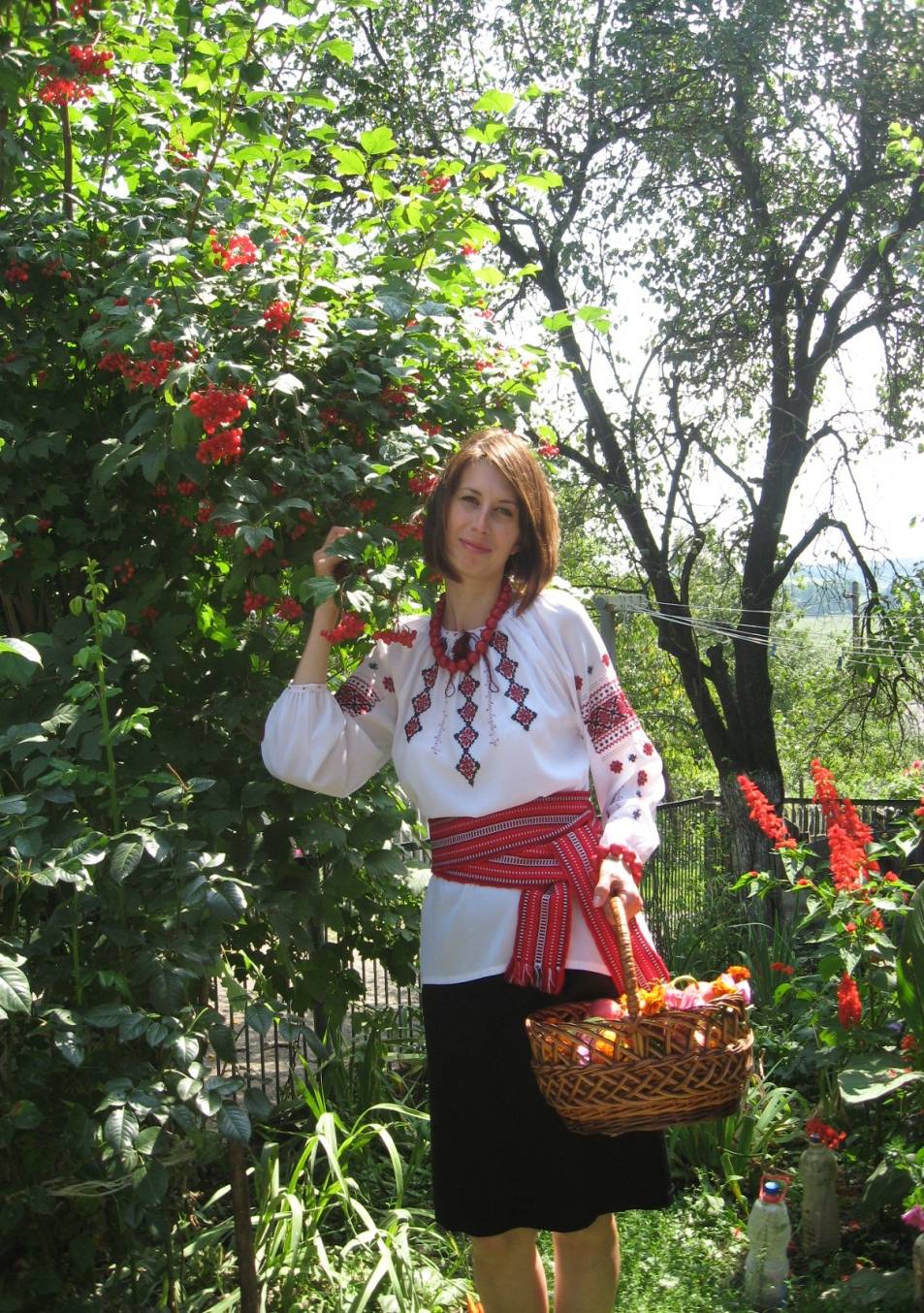 Приймич Лариса 	Іванівна
Кваліфікаційна категорія: вища
Місце роботи: Шумський ліцей
Педагогічний стаж: 15 років
Альма-матір: історичний факультет ТДПУ  
ім. В.Гнатюка
Моє творче кредо: «Учитель та учень ростуть разом»
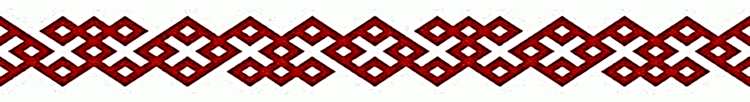 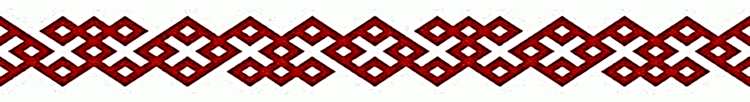 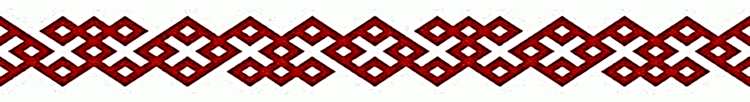 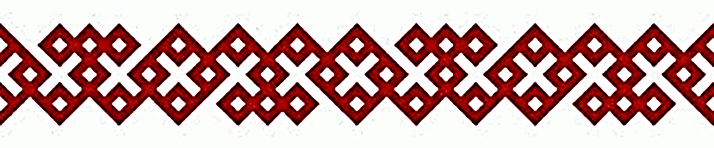 «Ми навчаємося не для школи, а для життя»(Сенека Молодший)
Проблема : 
«Формування компетентної особистості на уроках правознавства в умовах становлення громадянського суспільства»
Л.Сохань
 І. Єрмаков
О. Пометун
Н Бібік 
О.Овчарук О.Савченко
Л. Рябовол
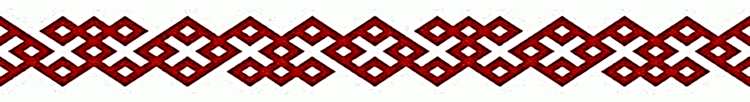 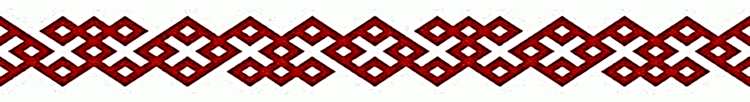 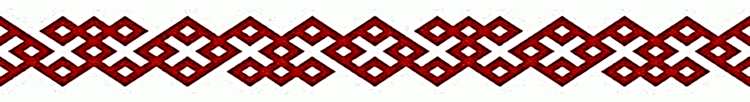 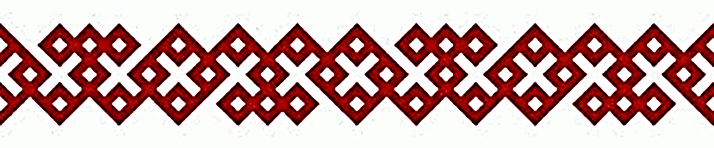 виховання освіченого, вільного та гідного учня
Мета досвіду:

 визначення умов формування компетентної особистості, здатної до:

 активної соціальної адаптації
самостійного життєвого вибору
до початку трудової діяльності
 продовження професійної освіти
до самоосвіти та самовдосконалення
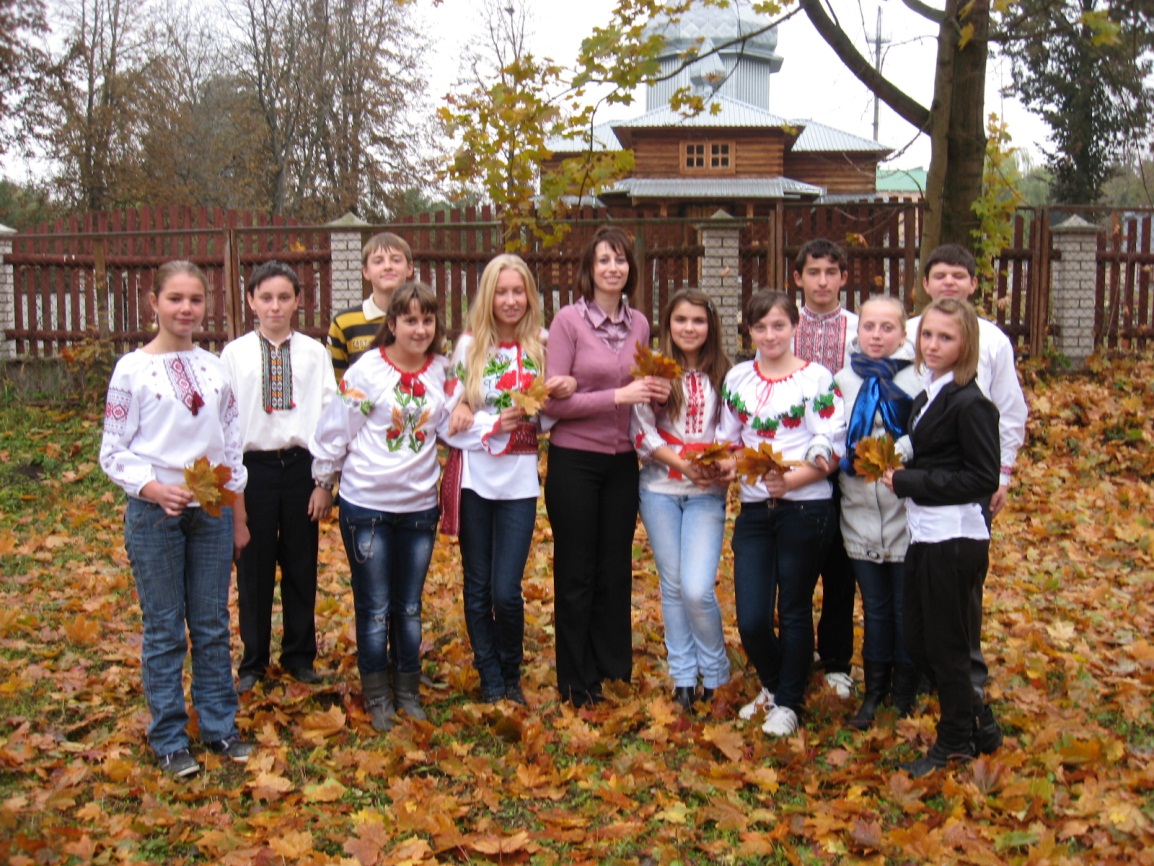 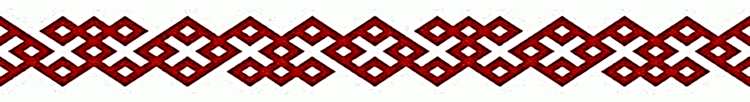 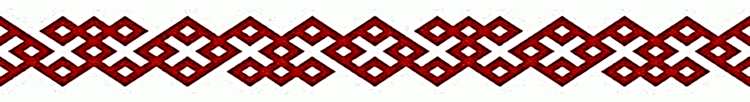 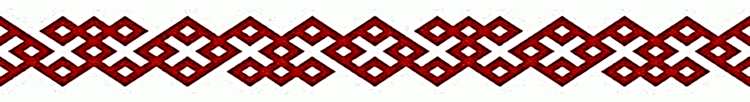 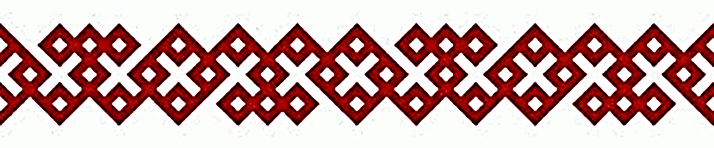 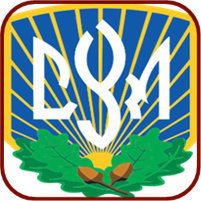 Участь у Всеукраїнській молодіжній 
організації СУМ в Україні
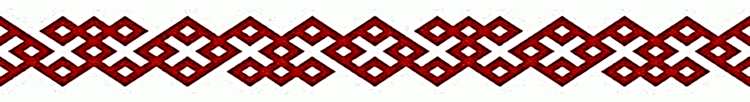 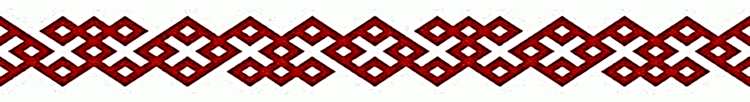 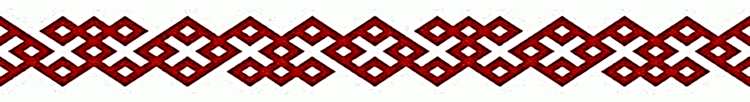 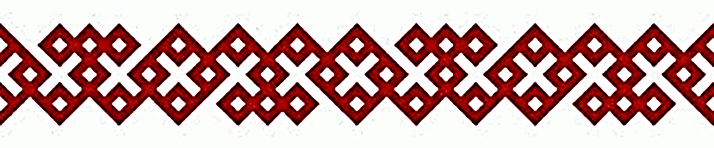 Критичне   мислення, яке оцінює 
ідеї,
знання
Мобільні   знання, які  постійно  оновлюються
Що означає
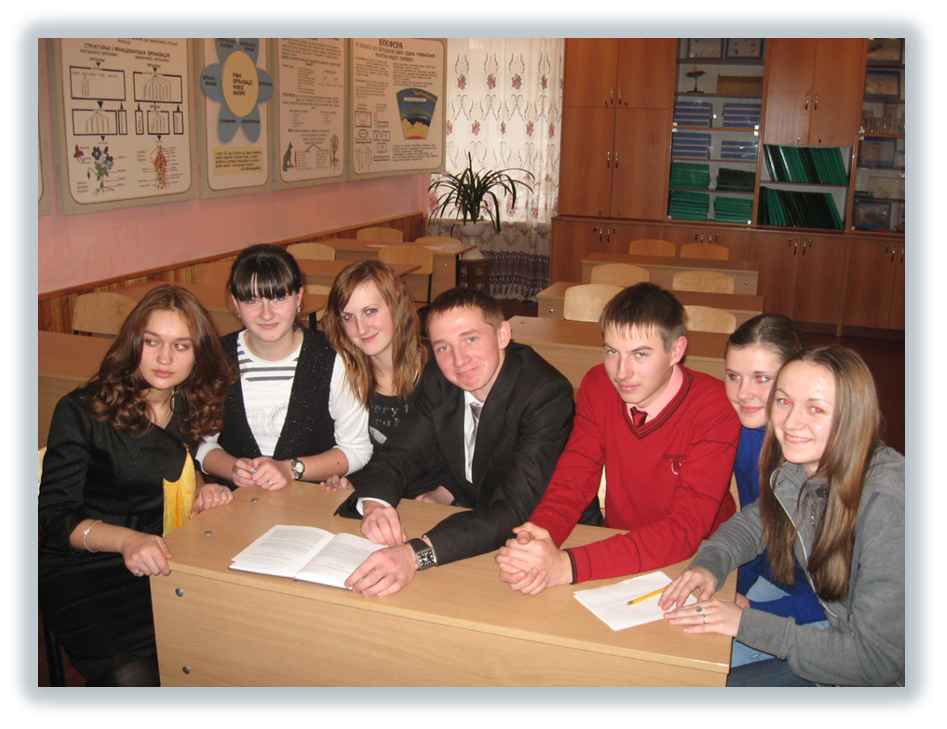 Можливість діяти в конкретній ситуації
Гнучкі,   дієві  методи
компетентність?
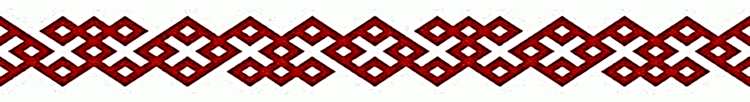 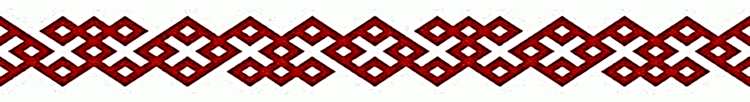 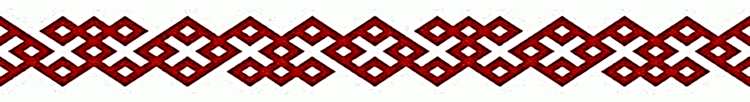 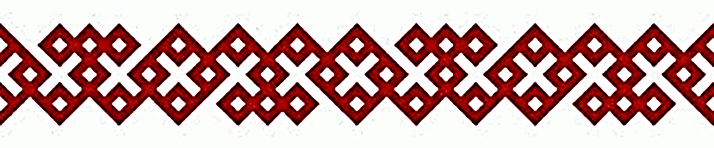 Життєві компетентності
Полікультурна компетентність
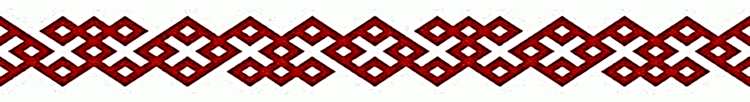 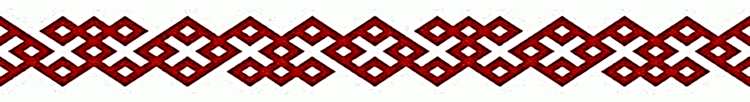 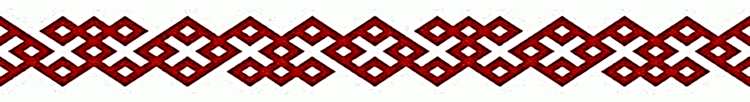 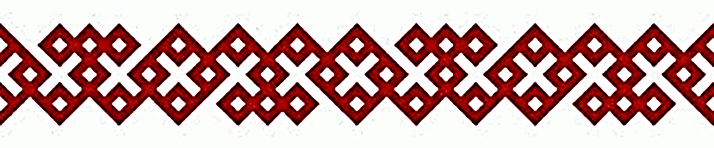 Розвиток пізнавальних мотивів
Створення проблемної ситуації
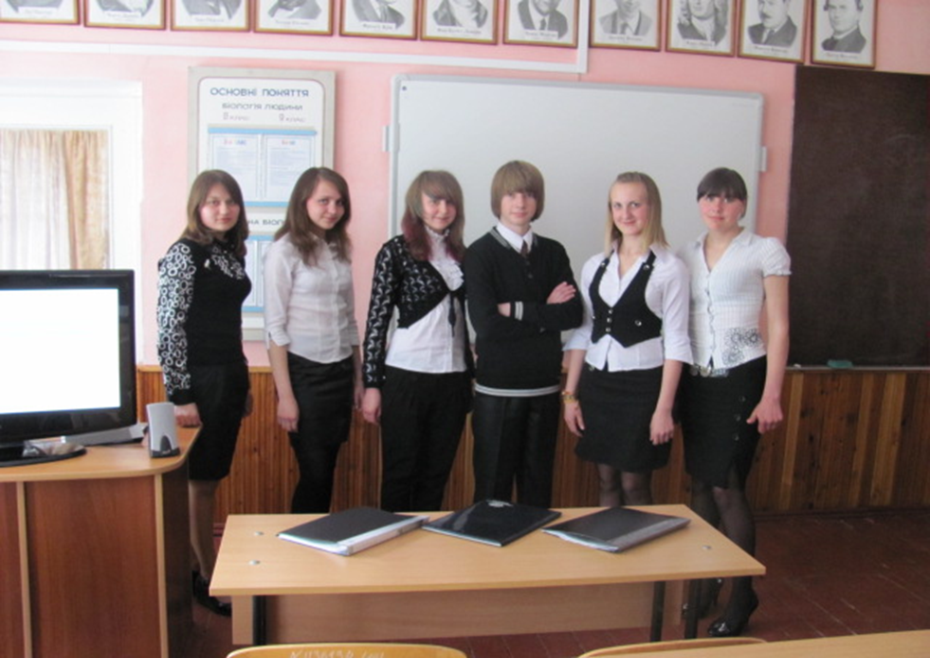 «Мозковий штурм»
Аналіз уявних ситуацій
«Мікрофон»
Підготовка презентацій
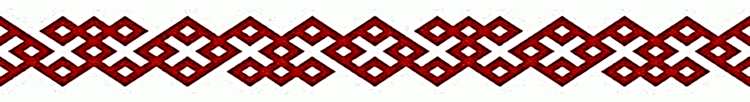 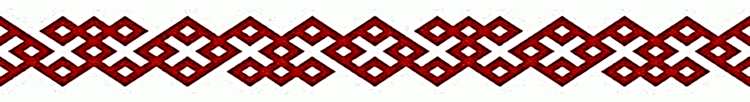 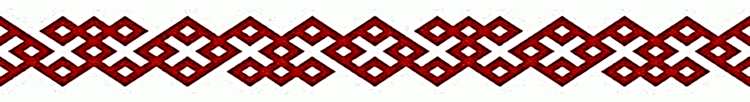 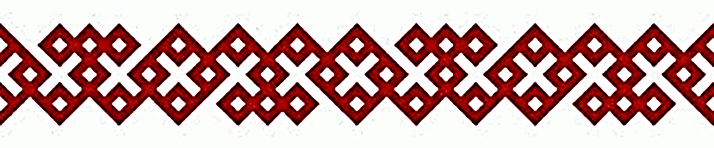 розвиток критичного мислення та творчих здібностей
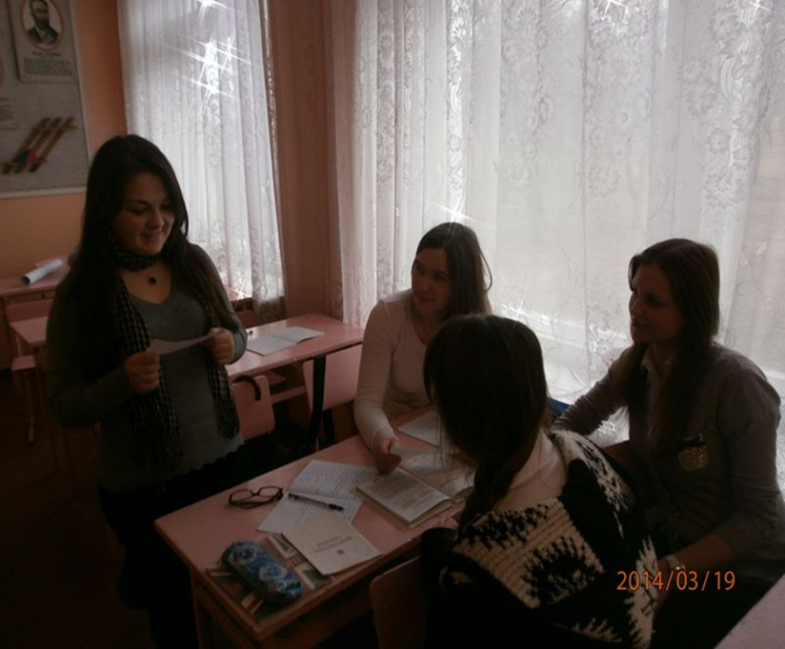 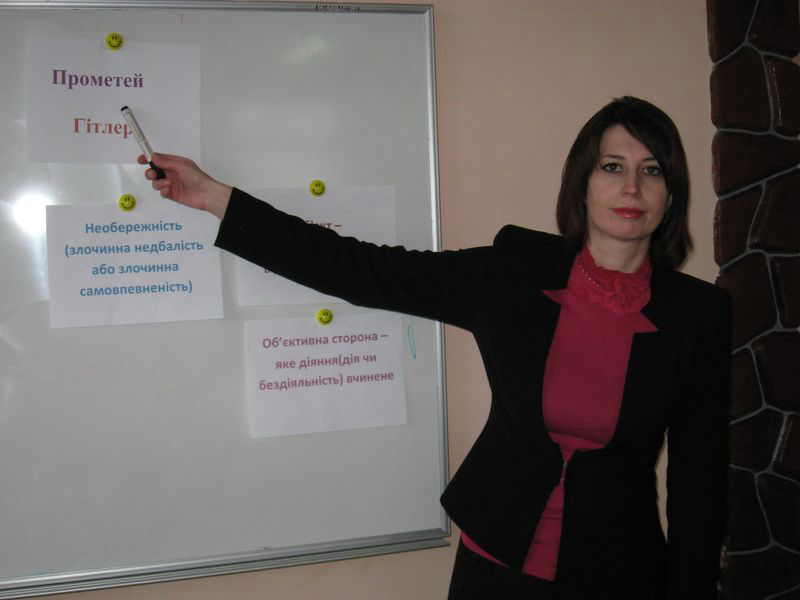 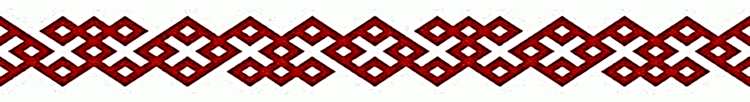 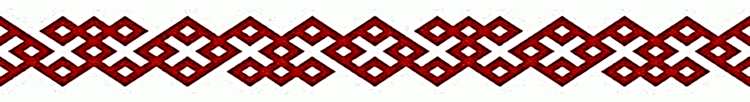 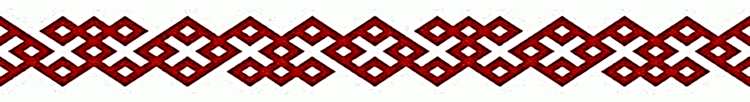 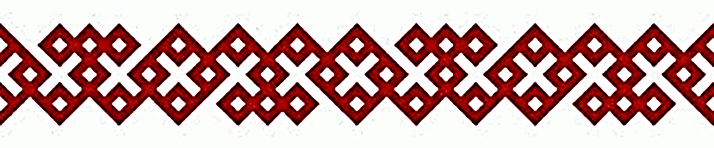 Узагальнення та систематизація
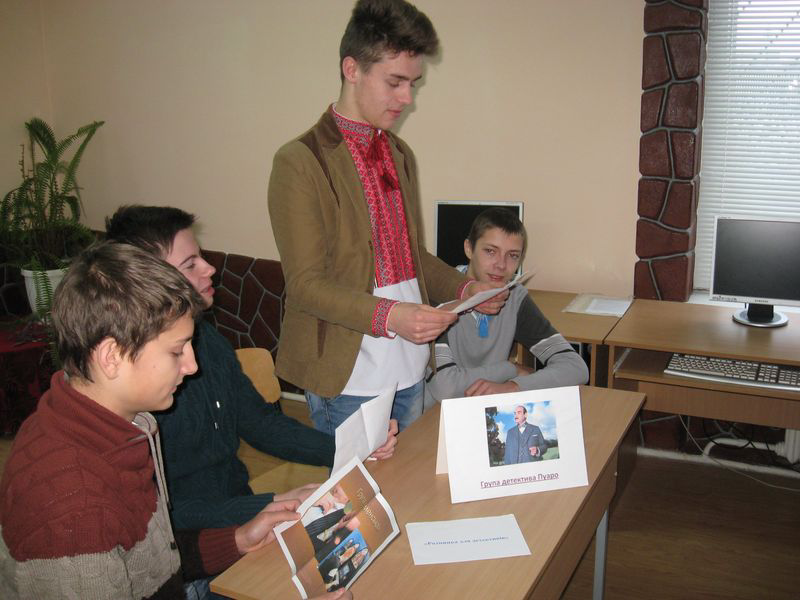 бесіда, тестування
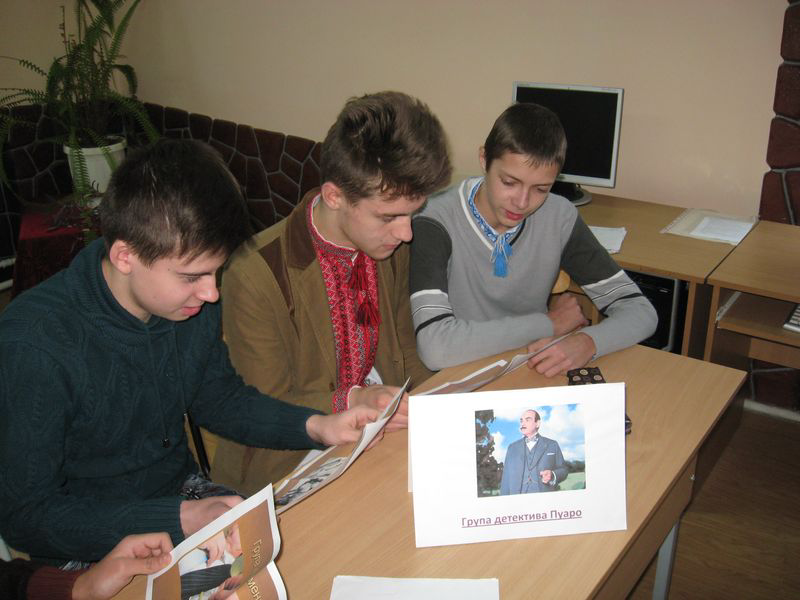 складання схем, таблиць
«Юридичний практикум»
словникова робота
моделювання ситуацій
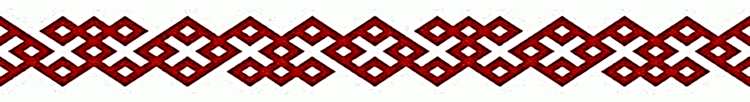 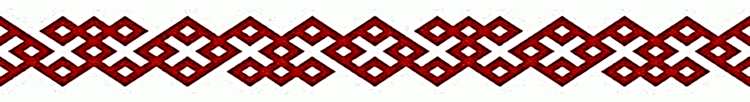 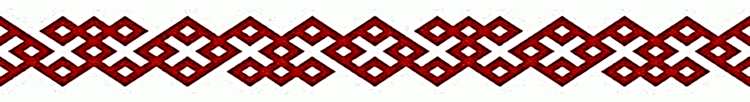 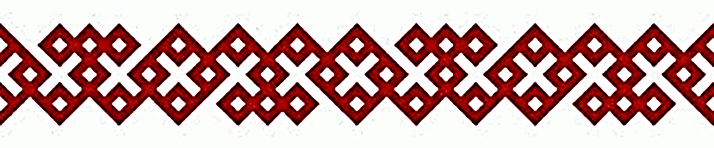 Створення інтелектуального продукту
соціологічне дослідження

інтерв’ю з головою сільської ради, депутатом місцевої ради про діяльність органу самоврядування

презентації на правову тематику

власні юридичні ситуації
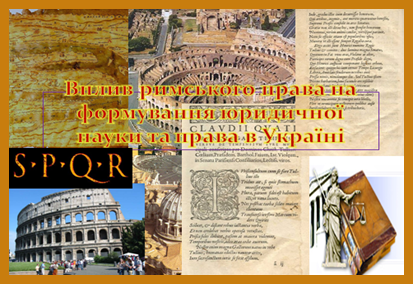 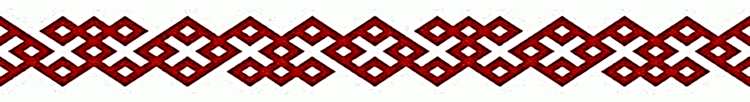 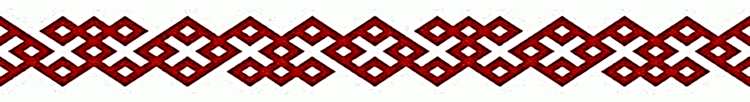 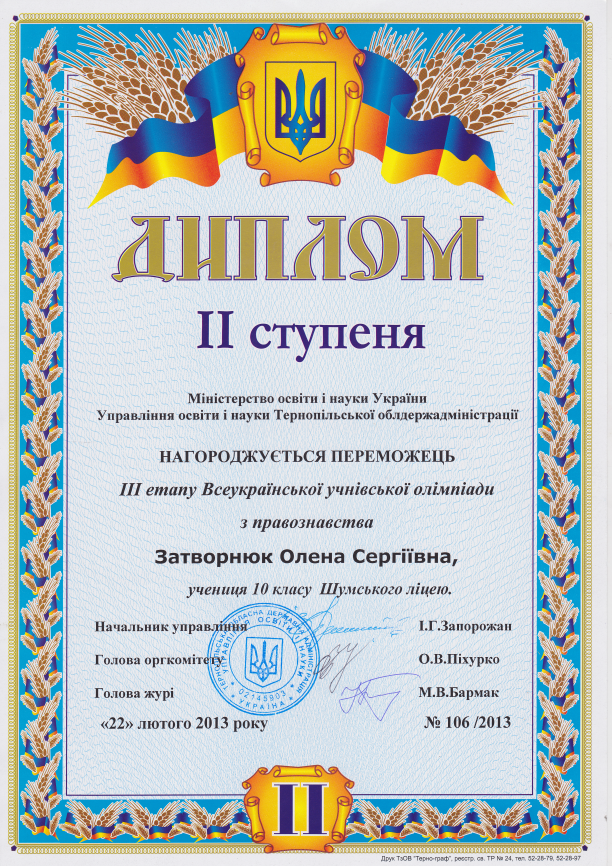 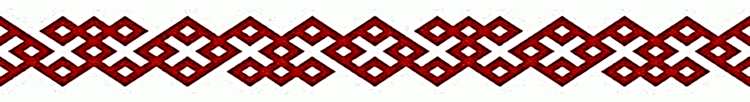 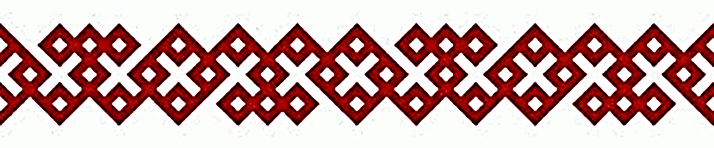 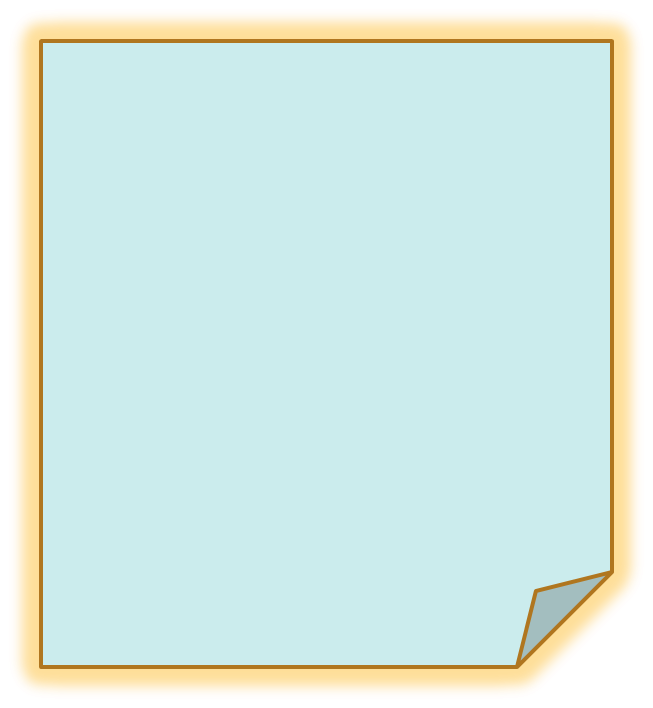 Компетентність самоосвіти та саморозвитку
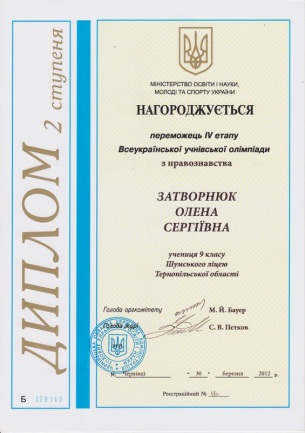 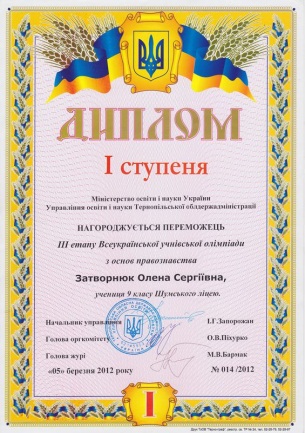 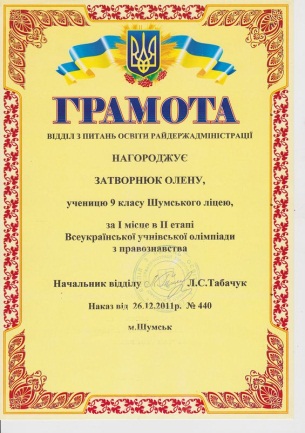 участь в олімпіадах

 написання творчих робіт у 
  рамках наукового товариства 
  «Прометей»

 заняття у гуртку юних 
  правознавців “Lex”

 участь у конкурсах,
   турнірах
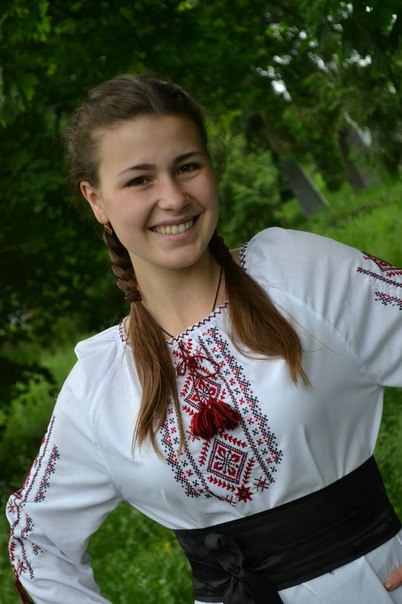 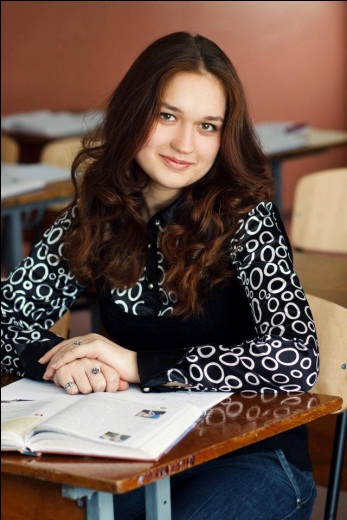 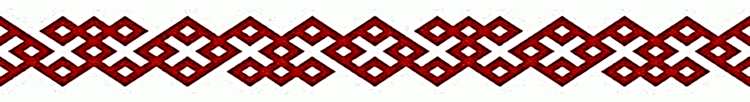 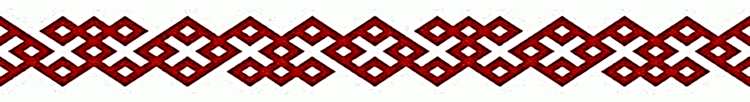 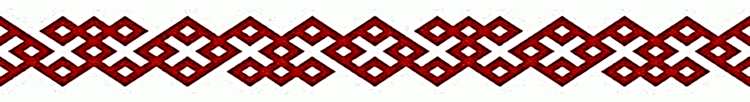 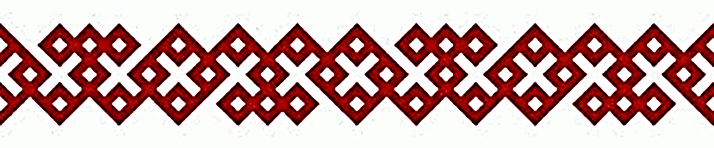 2011-2012 н.р. Затворнюк О.  
ІІ місце (ІV етап) 
Ткачук О. 
ІІІ місце (ІІІ етап) 
    2012-2013 н.р. 
Затворнюк О.
 ІІ місце (ІІІ етап) 
    2013-2014 н.р.
Ковальчук Т. 
І місце  ( ІІІ етап) 
Затворнюк О.
ІІ місце (ІІІ етап)
Результати Всеукраїнських учнівських олімпіад з правознавства
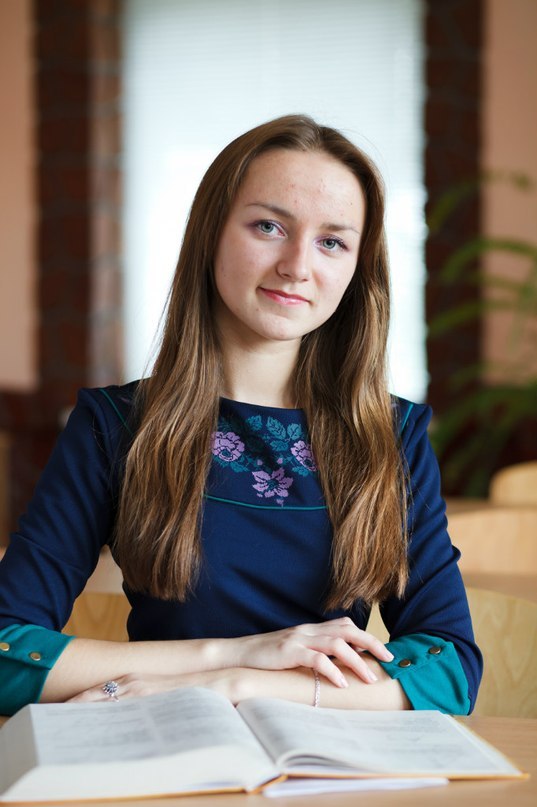 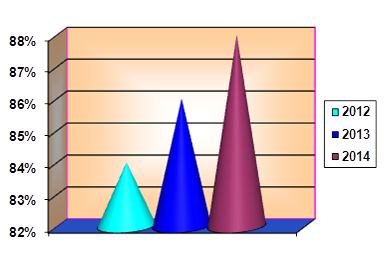 Моніторинг якості знань
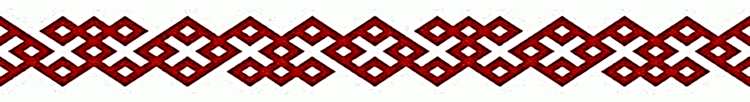 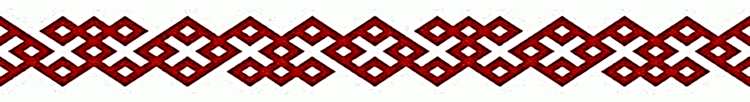 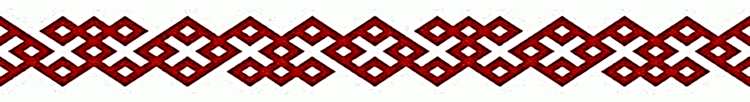 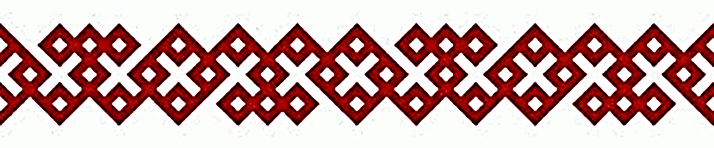 Позакласна робота
Організація 
Місячників правових знань
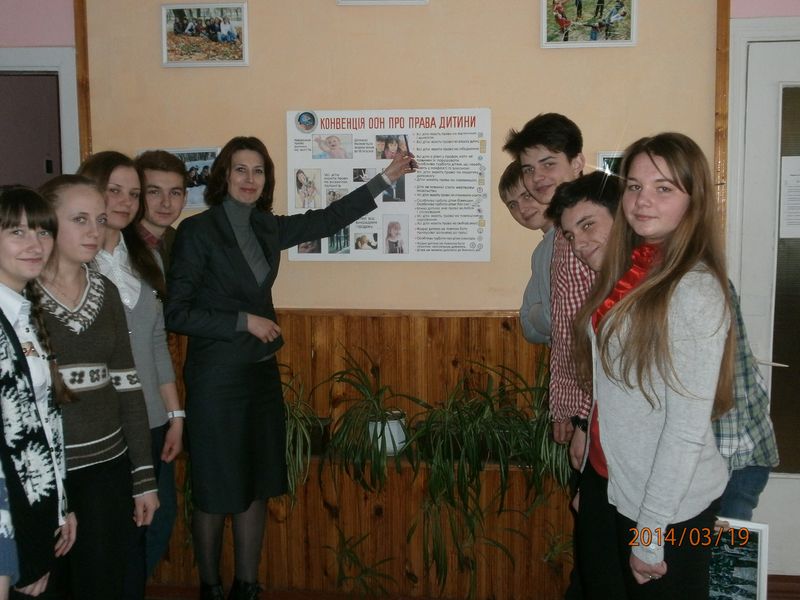 Організація 
Тижнів права
Проведення тематичних лінійок
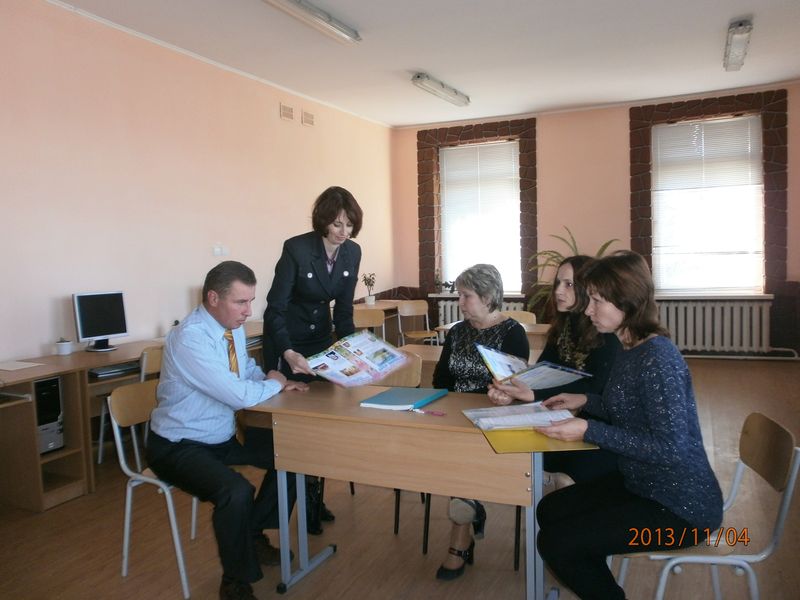 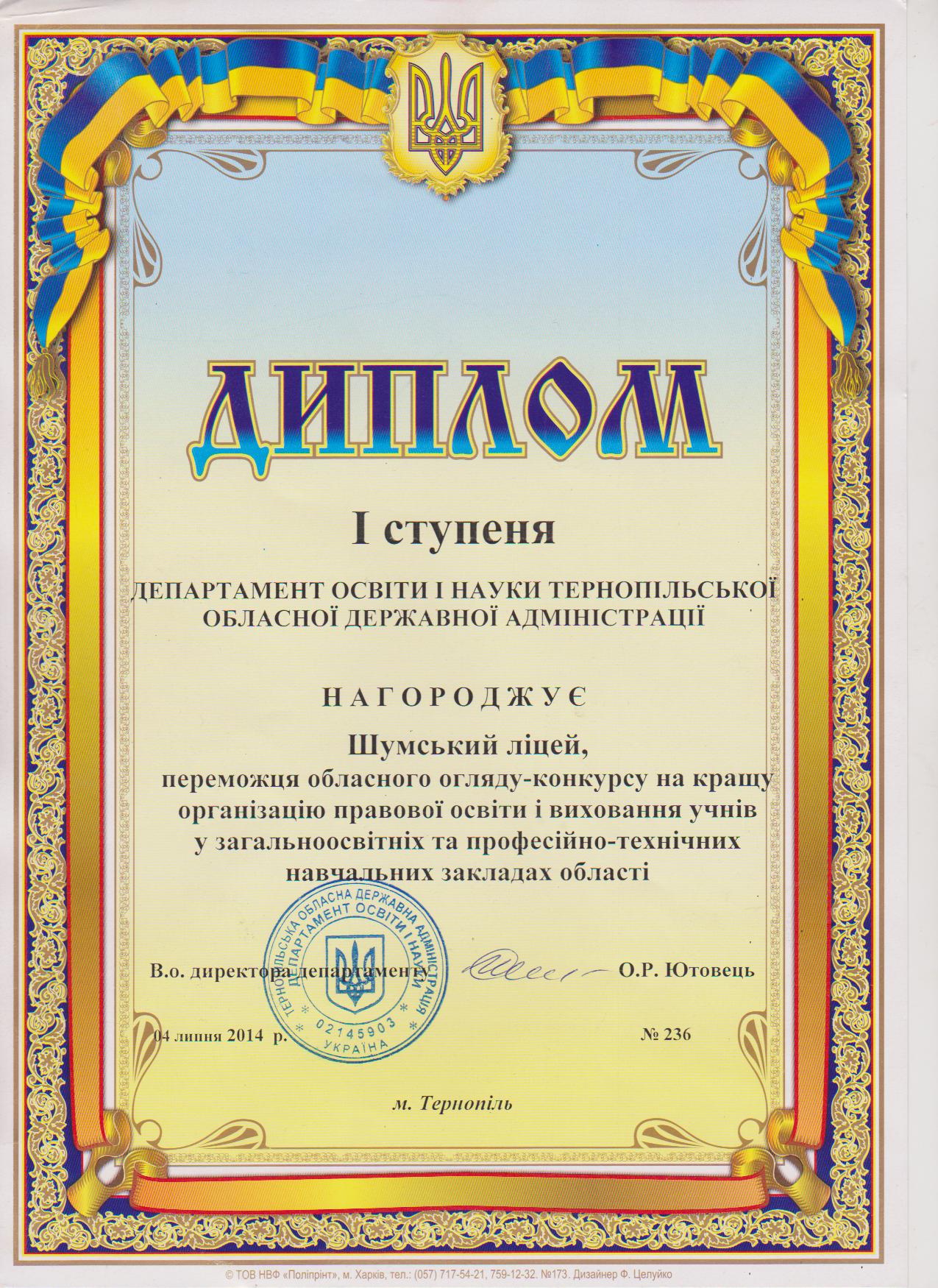 Участь у конкурсах, турнірах
Співпраця з правоохоронними органами
І місце 
в обласному конкурсі на кращу організацію 
правовиховної роботи у 2014 році
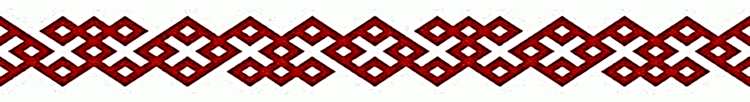 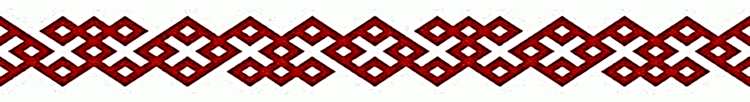 Учасник міжшкільних методоб'єднань
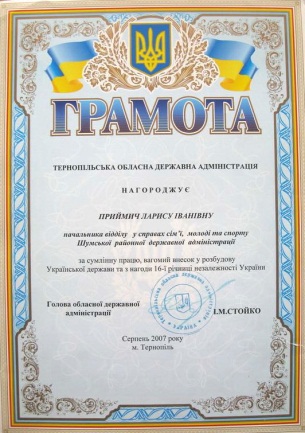 Керівник
історико-правознавчої 
секції НТ 
“Прометей”
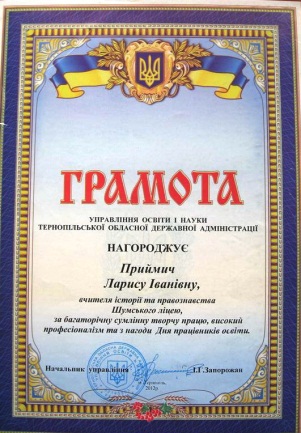 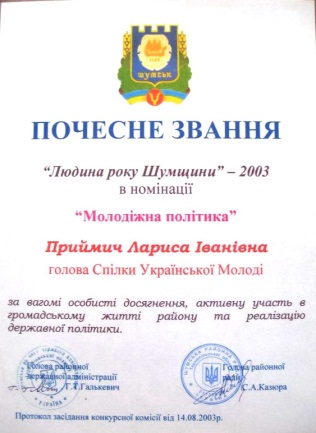 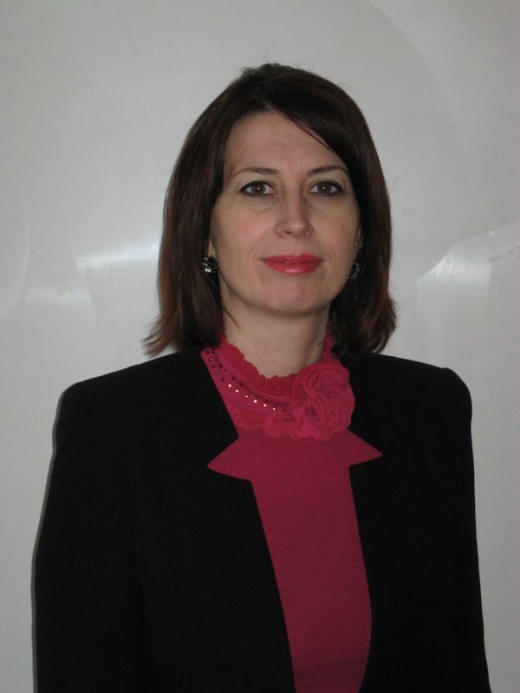 Член творчої 
групи вчителів 
Шумського ліцею
Керівник школи вдосконалення педмайстерності
Координатор 
Міжнародного
конкурсу «Лелека»
Програми, в яких брала участь:
Член журі ІІ етапу 
Всеукраїнських 
учнівських 
олімпіад
“100% володіння ІКТ”

віртуальний освітній простір ШумськВікі

програми “Intel”
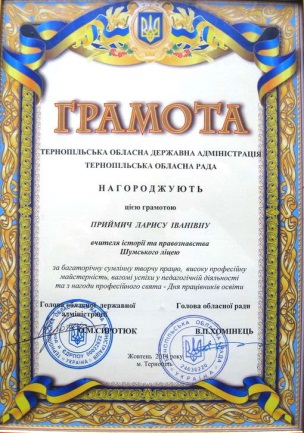 Обмін досвідом
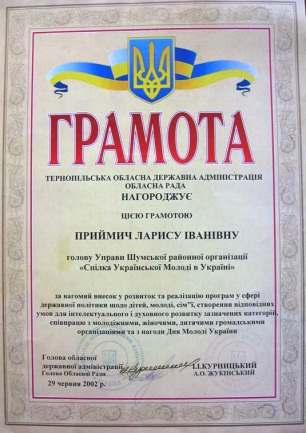 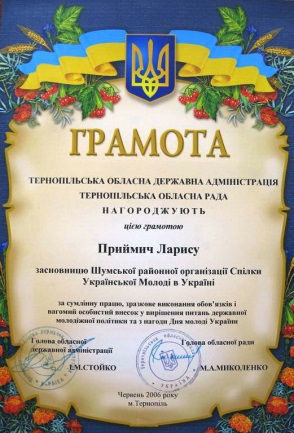 Обласний семінар
керівників закладів нового типу 
«Рівний доступ до якісної освіти» (2011р.)
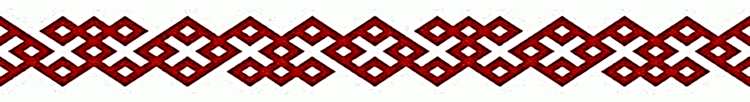 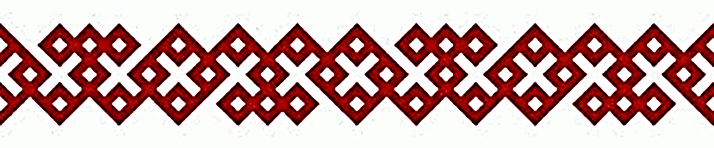 Досвід показує, що найміцніші знання ті, що здобуті самостійною працею, а вчитель має учня підвести до дверей, які він повинен відчинити сам
«Вся гордість учителя в учнях, в зростанні посіяних ним зерен» (Дмитро Менделєєв) .
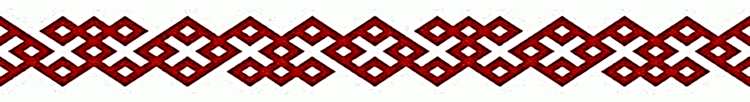 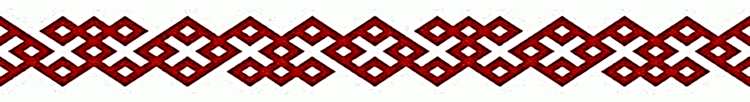